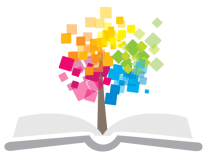 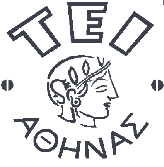 Ανοικτά Ακαδημαϊκά Μαθήματα στο ΤΕΙ Αθήνας
Φυσικοθεραπεία σε ειδικές πληθυσμιακές μονάδες
Ενότητα 12: Ο ρόλος της Φυσικοθεραπείας στην πρόληψη των δυσλειτουργιών λόγω εγκαύματος
Γεωργία Πέττα
Τμήμα Φυσικοθεραπείας
Βασίλειος Σ. Μαυραγάνης
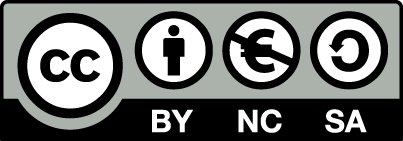 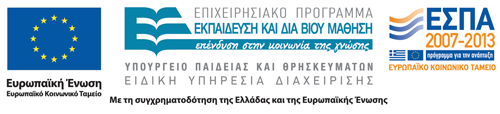 Ορισμός & είδη εγκαυμάτων
Έγκαυμα: 
Το είδος της κάκωσης που οφείλεται στη δράση θερμότητας (ψηλής   ή  χαμηλής θερμοκρασίας), χημικών ουσιών ή ακτινοβολίας πάνω στο  σώμα μας. H επίδραση του εγκαυματικού αιτίου στην επιφάνεια του  σώματος δεν προκαλεί τοπικές μόνο αλλοιώσεις, αλλά μία γενικευμένη συστηματική νόσο, η οποία ονομάζεται «Εγκαυματική  Νόσος». Ware  et  al  1995
Είδη εγκαυμάτων:
Θερμικά
Ηλεκτρικά 
Χημικά
Εισπνευστικό
Ηλιακό
Επιδημιολογικά στοιχεία εγκαυμάτων
Παράγοντες καθορισμού της βαρύτητας των εγκαυμάτων
Ηλικία: Minimum θνητότητα στις ηλικίες 20-40 ετών, Maximum θνητότητα στα  βρέφη  &  υπερήλικες.
Γενική κατάσταση του οργανισμού: Καρδιόπαθεια  Ανοσοκατασταλτικά, Νεφροπάθεια, Φυματίωση, Σακχαρώδης διαβήτης  δυσχεραίνουν την πρόγνωση του εγκαύματος.
Συνυπάρχουσες κακώσεις: κάταγμα 
Έκταση εγκαύματος: από την εκατοστιαία αναλογία στην Ο.Ε.Σ.  Σύμφωνα με τον Κανόνα των 9 ή  με τον Κανόνα της παλάμης.
Παράγοντες καθορισμού της βαρύτητας των εγκαυμάτων
Βάθος του εγκαύματος: 
             - 1ου  βαθμού
             - 2ου  βαθμού ή Μερικού και ολικού  πάχους
             - 3ου  βαθμού
Ύπαρξη βλάβης στο αναπνευστικό  δέντρο:  Αύξηση της θνητότητας από 45-78%.
Εντόπιση του  εγκαύματος: Ιδιαίτερη προσοχή στο περίνεο, μάτια, αυτιά πρόσωπο, χέρια, πόδια, λαιμός. 
             (Clark 1997 , V.Di Gregorio 1984 , Hettiaratchy 2004)
Ο ρόλος της Φυσικοθεραπείας στην  πρόληψη των δυσλειτουργιών του άνω άκρου λόγω εγκαύματος
Φάσεις αντιμετώπισης εγκληματικής νόσου:
Οξεία
Υπόξεια
Λειτουργική φάση αποκατάστασης
V.Di Gregorio 1984 , Edgar 2004
Ομάδα αποκατάστασης των εγκαυμάτων
Φυσικοθεραπεία στην οξεία φάση των εγκαυμάτων
Οξεία φάση
Διάρκεια από την είσοδο του εγκαυματία στο νοσοκομείο έως και 72 ώρες μετά.
Ζωτικά  σημεία ασθενούς ασταθή.
Συχνά Οξεία Φάση = Περίοδος  Καταπληξίας.
Επιβίωση & Ανάταξη ασθενούς  πρωταρχικός στόχος.
Συστήματα του  εγκαυματία  =  επιβαρυμένα (ιδιαίτερα το Αναπνευστικό).
Ά Βοήθειες + Επείγουσα Ιατρική Φροντίδα.
Αξιολόγηση   εγκαύματος (έκταση, βαρύτητα, μερικού ή ολικού πάχους)
Σταθεροποίηση ζωτικών σημείων  Οργάνωση   πλάνου αποκατάστασης
Αξιολόγηση εγκαυματία στην οξεία φάση
Όνομα ασθενούς.
Ηλικία.
Πλήρες  ιστορικό.
Αξιολόγηση της  ακοής και όρασης. 
Αξιολόγηση της  αναπνοής.
Έλεγχος ζωτικών  σημείων (σφίξεων, HR).
Αξιολόγηση οιδήματος.
Αξιολόγηση της κινητικότητας των αρθρώσεων
Αποφυγή ρικνωτικών ουλών  στις κάτωθι περιοχές: βλέφαρα, περιστοματικά, τράχηλος, πρόσθια και οπίσθια επιφάνεια μασχαλιαίας  πτυχής, αντιβράχιο, καμπτική επιφάνεια αγκώνος, καμπτική επιφάνεια  πηχεοκαρπικής, παλαμιαία και ραχιαία επιφάνεια άκρας χειρός, πρόσθια  επιφάνεια   κορμού, περίνεο, ιγνυακή περιοχή, αχίλλειος τένοντας,  πελματιαία και ραχιαία επιφάνεια  άκρου ποδός.
Ο Φυσικοθεραπευτής στην οξεία φάση
1.      Κατάλληλες θέσεις.
Συχνή αλλαγή θέσεων   βελτίωση αναπνευστικού συστήματος 
(κάθε 2 – 4 ώρες)             απομάκρυνση των εκκρίσεων
                                             αποσυμφόρηση του οιδήματος
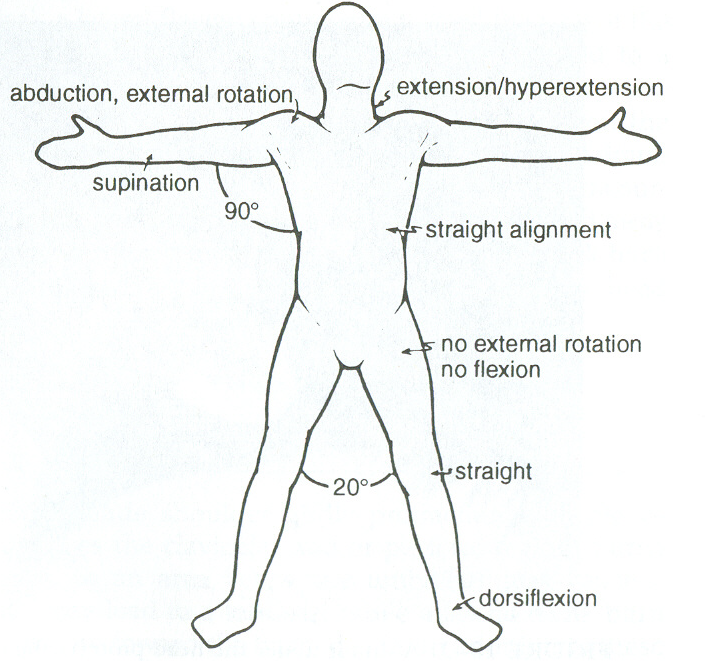 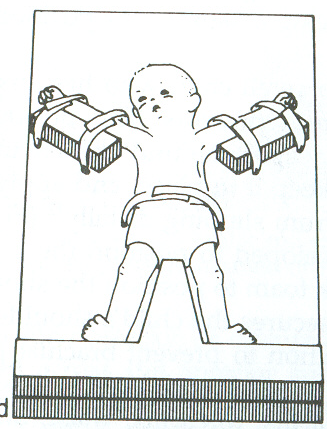 Οξεία - υπόξεια φάση
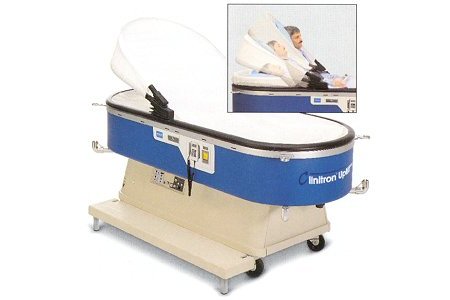 Το Περιστρεφόμενο κυκλικό κρεβάτι είναι εξαιρετικά χρήσιμο στην αλλαγή θέσεων για την πρόληψη κατακλίσεων.
Βέβαια το πιο διαδεδομένο στα νοσοκομεία είναι το Κλίνιτρον (+στρώμα αέρος για θερμορύθμιση).
portale.siva.it
Ο Φυσικοθεραπευτής στην οξεία φάση
Θέση για τη διατήρηση του
αγκώνα σε λειτουργική θέση
Θέση για διάταση του μείζων  θωρακικού
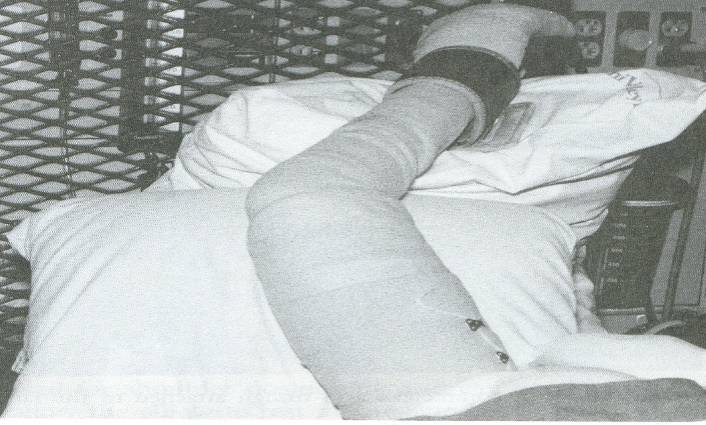 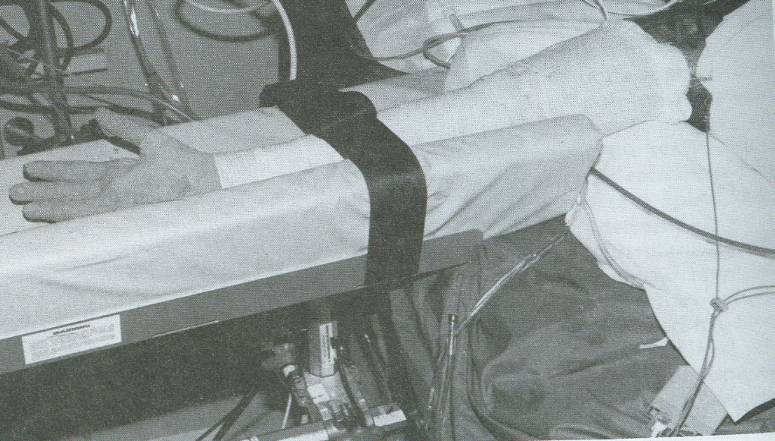 Θέση για τη διάταση των καμπτήρων μυών των δαχτύλων
Θέση  για την αποφυγή κατακλίσεων  στην πτέρνα
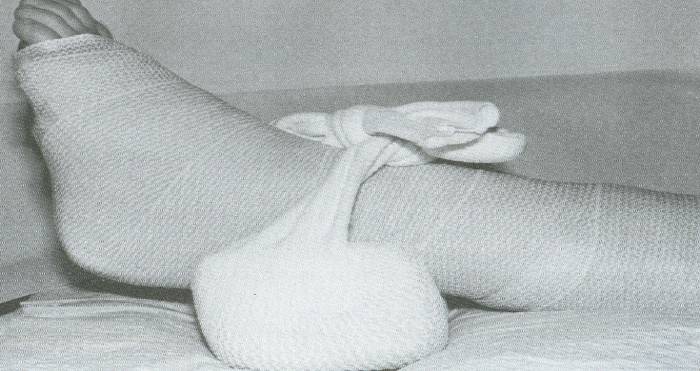 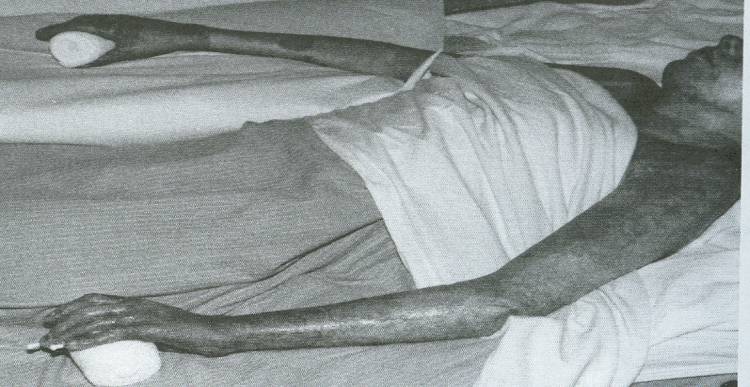 Ο Φυσικοθεραπευτής στην οξεία φάση
Αναπνευστική Φυσικοθεραπεία (παροχετεύσεις)
Πλήξεις και Δονήσεις (απουσία εγκαύματος στον παροχετευόμενο λοβό).
Μάσκα οξυγόνου + υγραντήρας
Καλό επίπεδο συνείδησης   σπειρομετρικές  συσκευές   για   την  παραγωγή   βήχα + ασκήσεις   βαθιάς αναπνοής. 
Μηχανικός αερισμός  συχνές αναρροφήσεις για την απομάκρυνση  των πτυέλων.
Ο Φυσικοθεραπευτής στην οξεία φάση
Νάρθηκες (Eλογοθεραπευτές κυρίως)
Νάρθηκες (στατικοί + δυναμικοί)
Αποφυγή των ρικνώσεων.    Στατικοί
Πρώιμη κινησιοθεραπεία.     Δυναμικοί
Κινησιοθεραπεία 
Ήπιες  Παθητικές  κινήσεις.
Διατάσεις. 
Ήπιες Υποβοηθούμενες  κινήσεις.
Αναπνευστική φυσικοθεραπεία στην οξεία και την υποξεία φάση
Υποβοήθηση της απόχρεμψης
Αύξηση του εύρους της έκπτυξης του θώρακα
Βελτίωση συχνότητας και ρυθμού αναπνευστικών κινήσεων
Ενδυνάμωση αναπνευστικών μυών
Ο φυσικοθεραπευτής - εργοθεραπευτής στην οξεία φάση
Στατικός νάρθηκας  Airplane για τη διατήρηση του άνω άκρου σε 90ο  απαγωγή
Στατικός  νάρθηκας   για   τη διατήρηση   των   ισχίων   σε   30ο απαγωγής   και   την αποφυγή   κάμψης   τους.
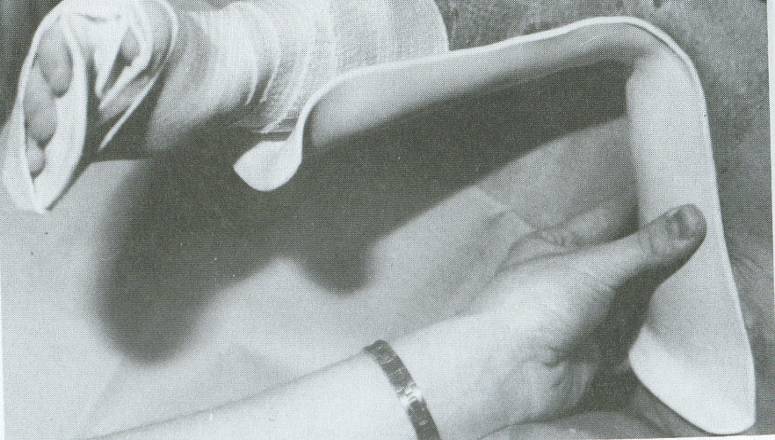 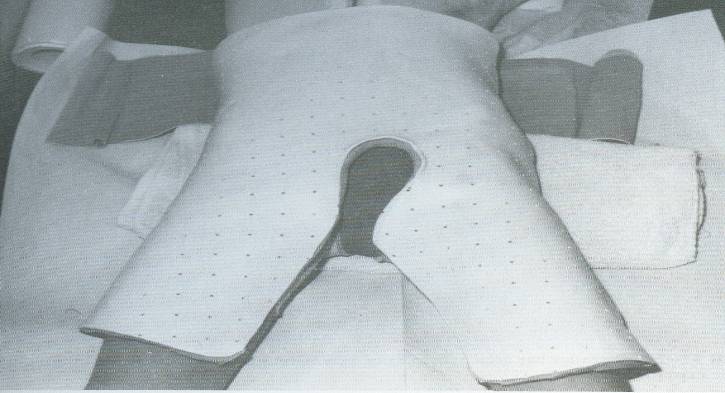 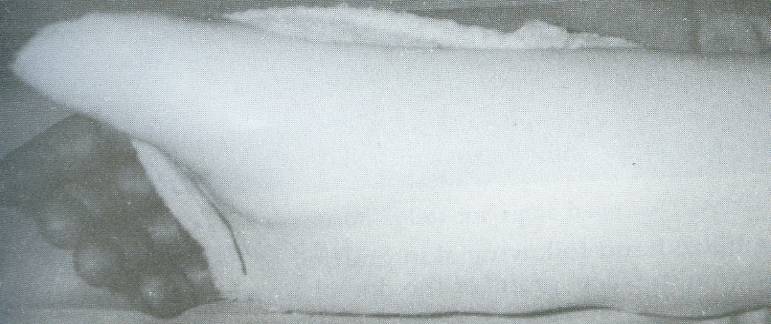 Στατικός νάρθηκας για τη 
διατήρηση της άρθρωσης
 του αντίχειρα σε μέση 
λειτουργική θέση
Οξεία φάση
Στατικός Νάρθηκας για την διατήρηση της 90ο       απαγωγής του ώμου σε      έγκαυμα μασχαλιαίας πτυχής.
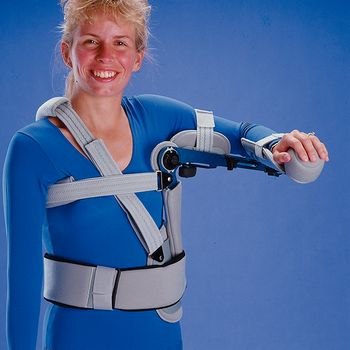 ©berktree.com
Υποξεία φάση
Διάρκεια από το τέλος  της  Οξείας  Φάσης έως και την επούλωση των τραυμάτων του εγκαυματία.
Διάρκεια από μερικές εβδομάδες έως και μήνες μετά το έγκαυμα( ανάλογα με τη  βαρύτητα και τη θεραπεία του).
Σταθεροποίηση των  ζωτικών  σημείων του  εγκαυματικού ασθενούς.
Συντηρητική  ή  χειρουργική   επούλωση των τραυμάτων.
Συχνή  αξιολόγηση και τροποποίηση του θεραπευτικού προγράμματος. 
Αποφυγή λειτουργικών παραμορφώσεων.
Υποξεία φάση
Στόχοι:
Βελτίωση ποιότητας αναπνοής.
Αύξηση του εύρους κίνησης των αρθρώσεων.
Μυϊκή ενδυνάμωση.
Αύξηση της ελαστικότητας του δέρματος.
Έγερση + η βάδιση.
Φυσιοθεραπευτικά μέσα στην υποξεία φάση των εγκαυμάτων
Αλλαγή   θέσεων 
κάθε2- 4 ώρες για
 μείωση οιδήματος.
 μείωση κατακλίσεων.
 μείωση παραμορφώσεων.
 μείωση δυσκαμψίας.
 διατήρηση ελαστικότητας των μαλακών μορίων.
 θέσεις διάτασης των μυών 
 καθιστή θέση τουλάχιστον 2 φορές τη μέρα = προετοιμασία για έγερση και βάδιση.
Φυσιοθεραπευτικά μέσα στην υποξεία φάση των εγκαυμάτων
2.  Νάρθηκες για
 διατήρηση των λειτουργικών θέσεων των αρθρώσεων.
 αποφυγή βράχυνσης των μυϊκών ομάδων.
 προστασία των ανατομικών στοιχείων.
 προστασία των ευαίσθητων  μοσχευμάτων.
 συνεχής πίεση και διάταση για την αποφυγή ουλών.

Δυναμικοί νάρθηκες:
 για διάταση των βραχυσμένων μυϊκών ομάδων. 
 για αύξηση της τροχιάς κίνησης της άρθρωσης.
 εφαρμογή ισομετρικής δύναμης για  ενδυνάμωση.
Θεραπευτικά μέσα στην υποξεία φάση των εγκαυμάτων
Δυναμικός Νάρθηκας για  την αποφυγή ρικνώσεων και τη διατήρηση του   μεσοδακτύλιου διαστήματος μεταξύ   αντίχειρα και δείκτη
Δυναμικός Νάρθηκας για διατήρηση της λειτουργικής θέσης της άκρας χείρας
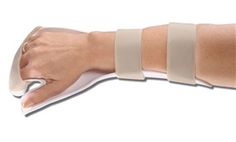 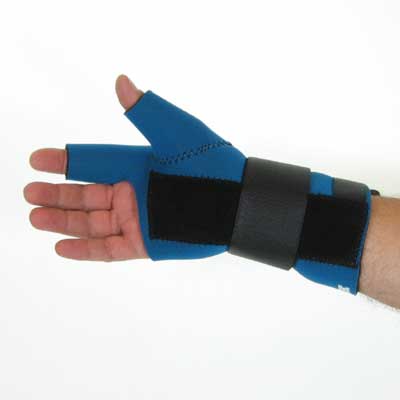 pinterest.com
Διατήρηση μεσοδακτύλιων διαστημάτων σε θέση απαγωγής
©benik.com
Δυναμικός Νάρθηκας Ποδοκνημικής
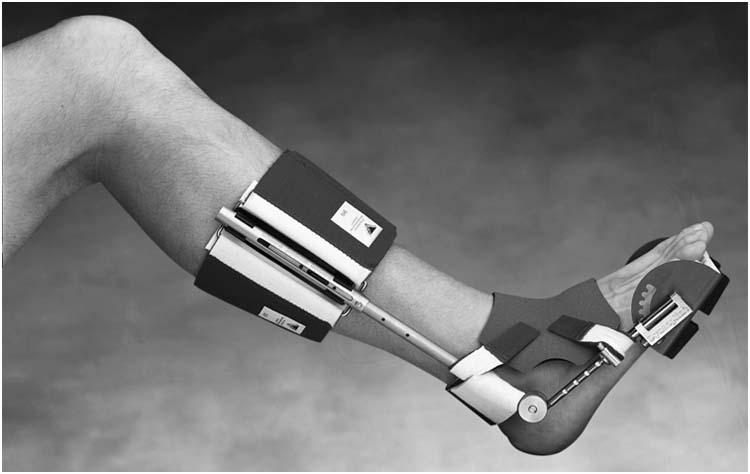 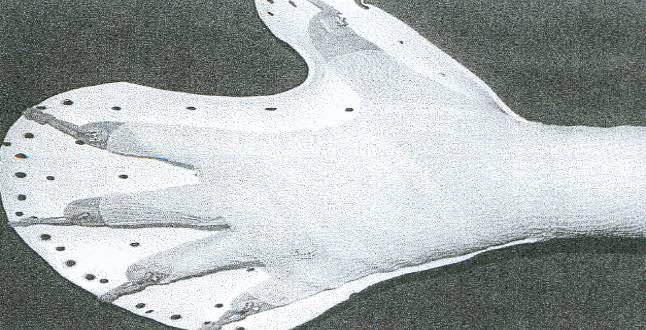 ©faoj.org
Θεραπευτικά μέσα στην υποξεία φάση των εγκαυμάτων
Δυναμικός Νάρθηκας για εφαρμογή ισομετρικής δύναμης στην άκρα χείρα για την διάταση των παλαμιαίων καμπτήρων & την αύξηση της έκτασης του καρπού.
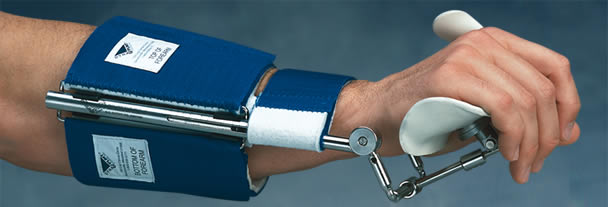 ©dynasplint.com
Φυσικοθεραπεία στην υποξεία φάση των εγκαυμάτων
Κινησιοθεραπεία 
Παθητικές
Υποβοηθούμενες
Ενεργητικές Ασκήσεις 
Ισομετρικές
Παθητική  κίνηση = 
Διάταση της δεξιάς πλευράς του κορμού στα όρια του πόνου.
Υποβοηθούμενη κίνηση =
Χρήση τροχαλίας  για την επίτευξη κίνησης κάμψης σε όλο το εύρος τροχιάς των 2 ώμων.
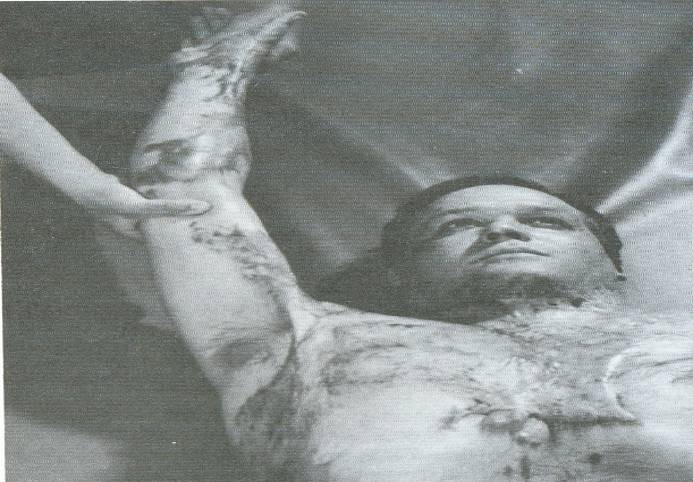 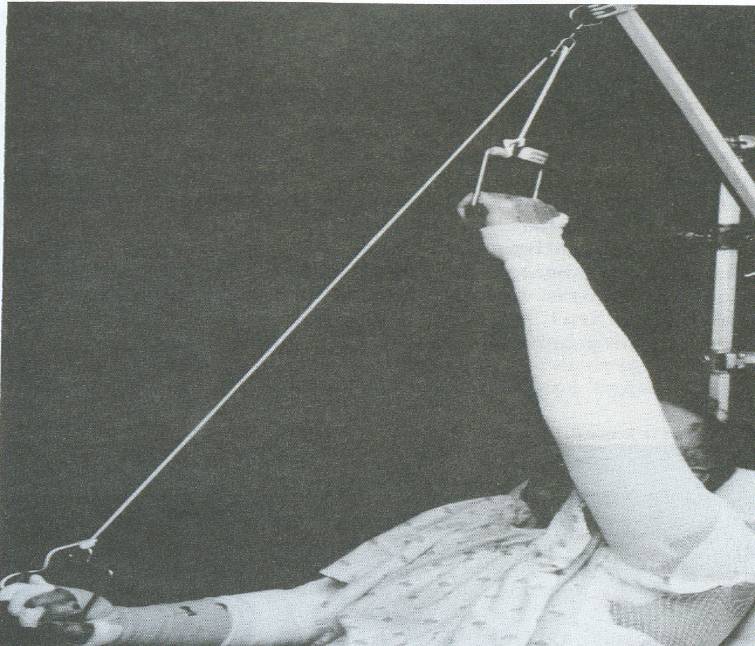 Φυσικοθεραπεία στην υποξεία φάση των εγκαυμάτων
Υποβοηθούμενη άσκηση έκτασης της ΑΜΣΣ (6-10 επαναλήψεις).
Βελτίωση της ποιότητας της αναπνοής και πρόληψη των μυϊκών βραχύνσεων.
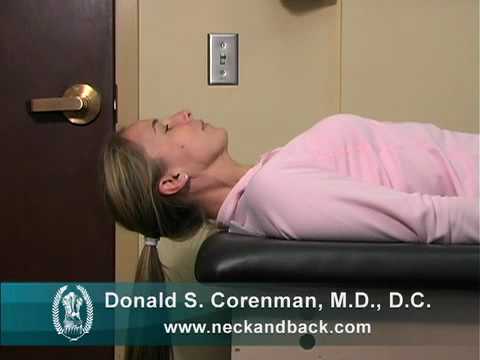 youtube.com
Ειδικές τεχνικές - Ειδικά προβλήματα
Κινητοποίηση της ουλής
Κινητοποίηση των αρθρώσεων
Λειτουργική μάλαξη
Τεχνικές χαλάρωσης των υγιών τμημάτων
Τεχνικές ενεργητικής διάτασης
Υδροθεραπεία {προ & μετά}
Πολυαρθρικοί μύες
Φυσικοθεραπευτική Αξιολόγηση
Η εβδομαδιαία αξιολόγηση με το γωνιόμετρο για την βελτίωση του ROMαναγκαία.

Στις 2 εικόνες φαίνεται η επίδραση των πολυαρθρικών μυών στο ROM.
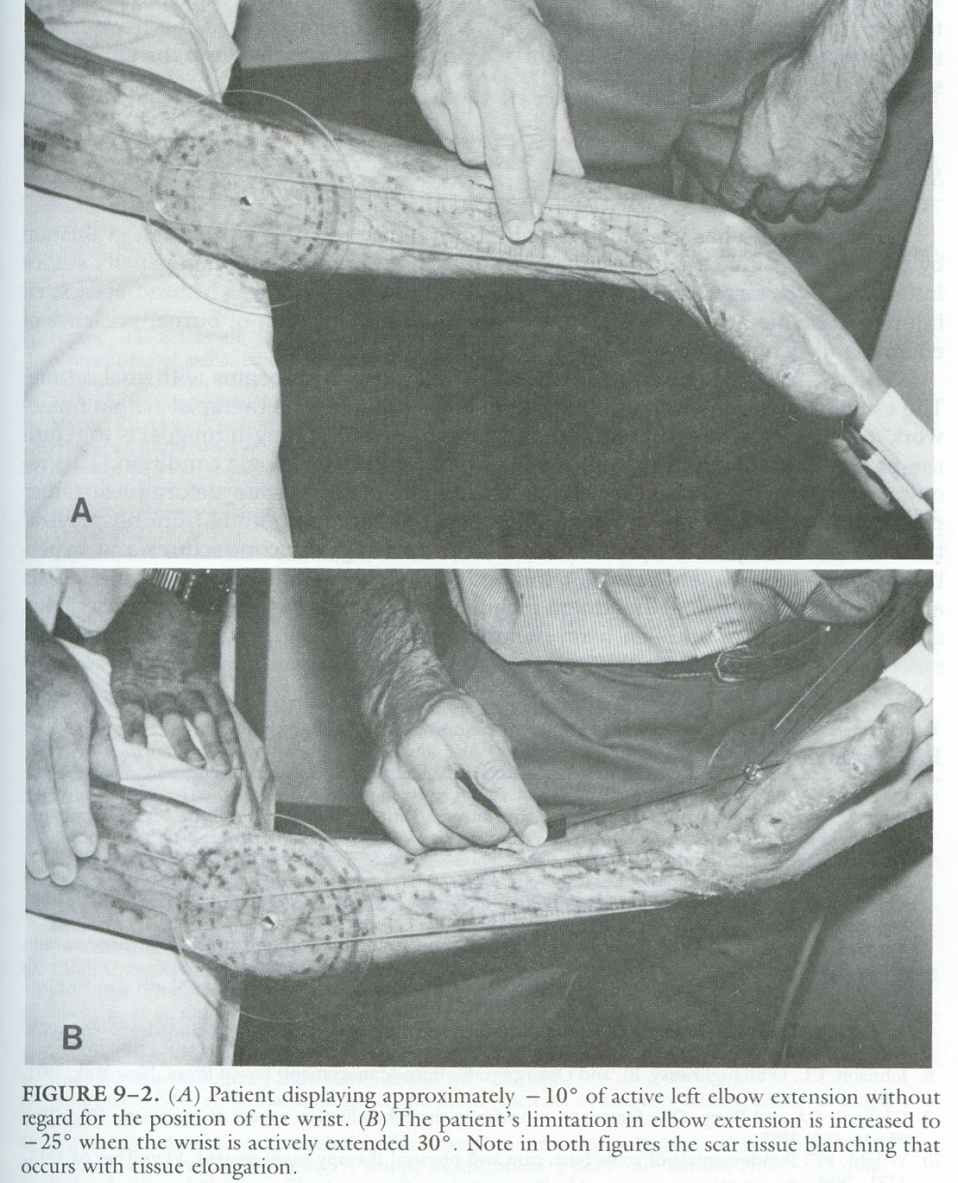 Πολυαρθρικοί μύες
Αισθητικότητα - ευαισθησία
Επανεκπαίδευση αισθητικότητας
Απευαισθητοποίηση
Απτική ικανότητα
Στερεογνωσία
Βιοκινητική αλυσίδα
Υδροθεραπεία - κινησιοθεραπεία
Δινόλουτρα
Πισίνα
Η υδροθεραπεία προκαλεί χαλάρωση των μυών , μείωση του πόνου,  μείωση των συγκάμψεων και αίσθημα ευεξίας. .Αυτό επιτυγχάνεται  μειώνοντας  την αντίληψη του πόνου αυξάνοντας τα όρια πυροδότησης του πόνου στις ελεύθερες νευρικές ρίζες.
Evcik D, Kizilay B, Gokcen E. The effects of balneotherapy on fibromyalgia patients. Rheumatol Int. 2002; 22: 56-59
Μέσω της υδροθεραπείας ερεθίζεται το παρασυμπαθητικό νευρικό σύστημα και αυξάνεται η παραγωγή ακετυλοχολίνη από κεντρικό νευρικό σύστημα. Επίσης αυξάνονται τα επίπεδα της ενδοφρίνης.
Evcik D, Kizilay B, Gokcen E. The effects of balneotherapy on fibromyalgia patients. Rheumatol Int. 2002; 22: 56-59.
Ηλεκτροθεραπεία
Ελάττωση μυϊκού σπασμού
Ελάττωση πόνου (αναλγησία)
Βελτίωση της κυκλοφορίας (υπεραιμία)
Απορρόφηση (μείωση του οιδήματος)
ΤΕΝΣ - Υπέρηχος
Μόνο όταν δεν υπάρχουν ανοιχτές πληγές 
μείωση του πόνου
καλύτερη κινητικότητα
αύξηση της αιματικής ροής
επούλωση ιστών
Θερμά επιθέματα - παραφινόλουτρα
Μόνο όταν δεν υπάρχουν ανοιχτές πληγές
                            


 μείωση της δυσκαμψίας + καλύτερη κινητικότητα.
Λειτουργική Αποκατάσταση
Πρόγραμμα αποκατάστασης με στόχο την επαναφορά του ασθενή στο προ της κάκωσης λειτουργικό επίπεδο
με ασφάλεια και 
στον συντομότερο δυνατό χρόνο.
Λειτουργική σταθερότητα
Στόχοι Λειτουργικής Αποκατάστασης
Ιδιοδεκτικότητα
Νευρομυϊκή Συναρμογή
Δυναμική Σταθεροποίηση
Αυτοέλεγχος και Αυτοδιόρθωση
Προοδευτική Επανένταξη
Η Λειτουργική Αποκατάσταση έχει σχέση
Δραστηριότητες 
καθημερινές 
επαγγελματικές
αθλητικές
Είδος της κάκωσης 
Χρονιότητα
Συνοδά προβλήματα - Βαρύτητα εγκαύματος
Φάση επούλωσης των βιολογικών ιστών
Φυσικοθεραπευτική Αξιολόγηση
Αξιολόγηση του πόνου
Κινητικός έλεγχος
Μυϊκός έλεγχος
Έλεγχος αισθητικότητας
Pain Analog Scale
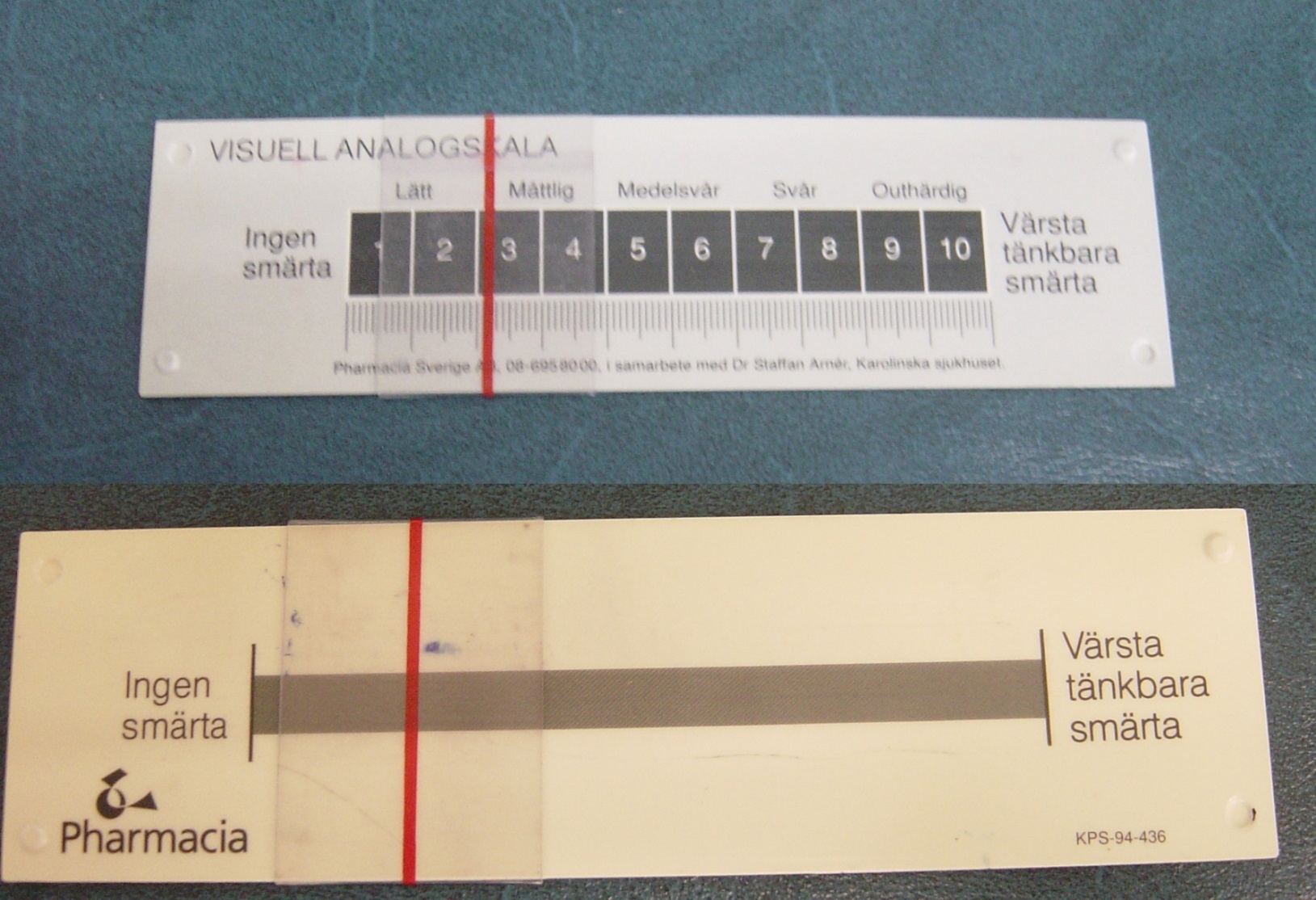 ΛΕΙΤΟΥΡΓΙΚΗ ΑΞΙΟΛΟΓΗΣΗ
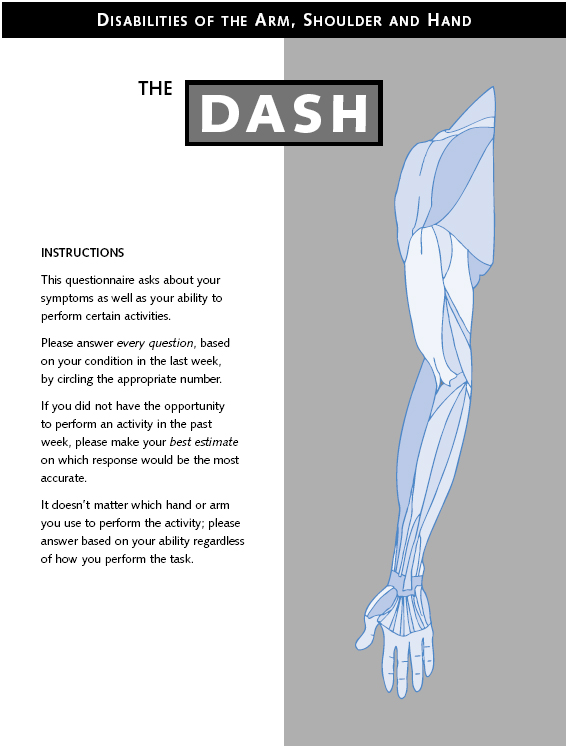 ΕΝΔΕΙΚΤΙΚΟ ΕΡΓΑΛΕΙΟ ΑΞΙΟΛΟΓΗΣΗΣ
ΛΕΙΤΟΥΡΓΙΑΣ ΑΝΩ ΑΚΡΟΥ
Έλεγχος Αισθητικότητας
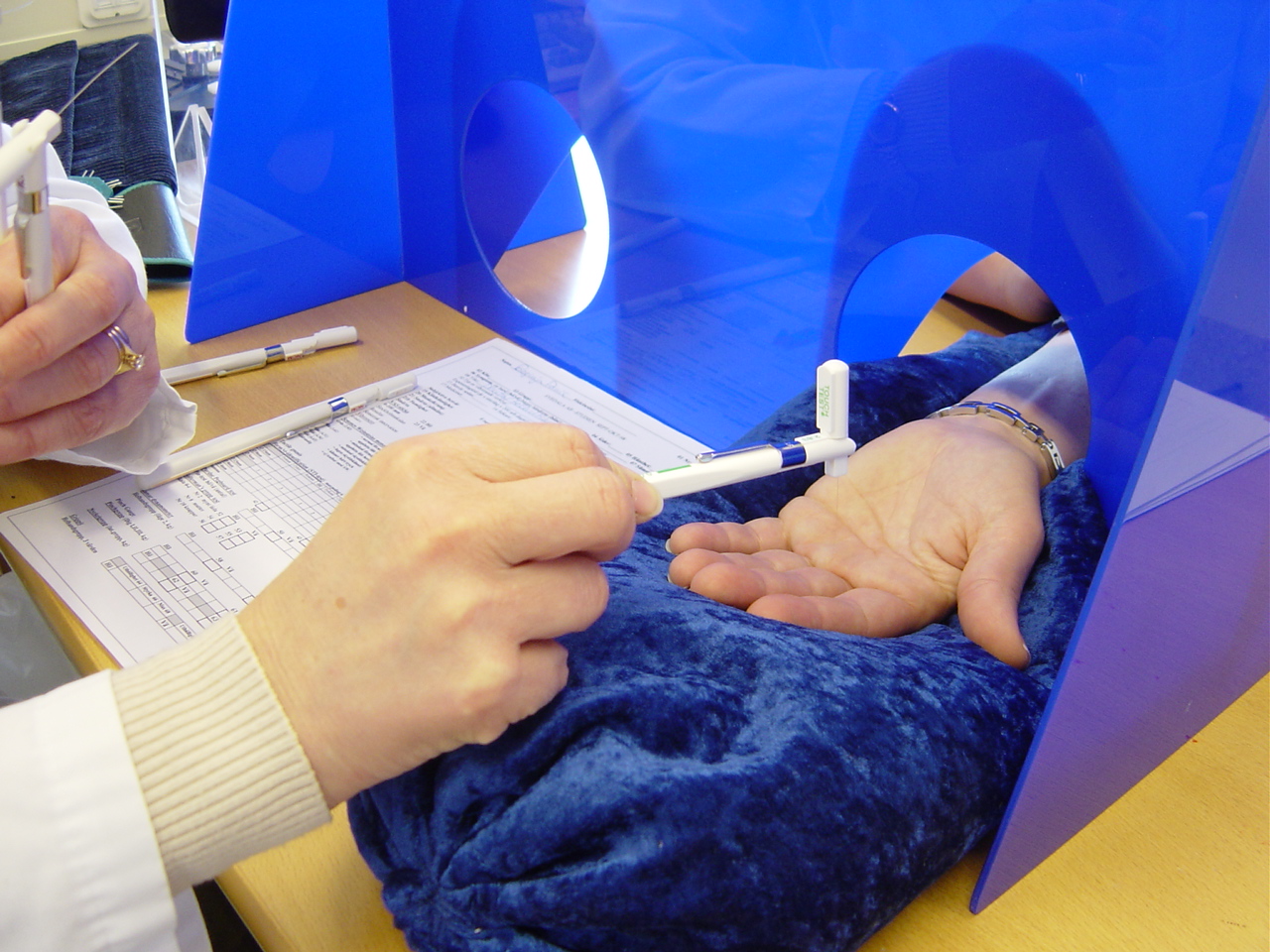 Λειτουργική φάση αποκατάστασης
Αρχίζει με το τέλος της Υποξείας Φάσης και τελειώνει έως & 12 μήνες μετά την επούλωση των εγκαυμάτων.
Αναγκαία η κινησιοθεραπεία  για την αντιμετώπιση λειτουργικών προβλημάτων (ανελαστικότητα  δέρματος , δυσκαμψίες αρθρώσεων, μυική ατροφία)  
Φυσιοθεραπευτικά μέσα
Αλλαγή θέσεων 
Νάρθηκες  Δυναμικοί όπως και στην Υποξεία φάση.
Κινησιοθεραπεία: Παθητικές - Υποβοηθούμενες - Ενεργητικές Ασκήσεις - Ισομετρικές - Ασκήσεις Αντίστασης - Λειτουργικές Ασκήσεις για καθημερινές δραστηριότητες.
Λειτουργική φάση αποκατάστασης
Γάντι εφαρμογής διαρκούς πιεσοθεραπείας για τη μείωση του οιδήματος.
Η χρήση του αρχίζει στην Υποξεία Φάση και συνεχίζεται και στη Λειτουργική Φάση 
Συχνά παίζει και αισθητικό ρόλο.
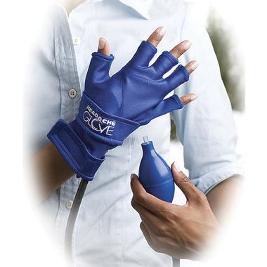 Λειτουργική φάση αποκατάστασης
Με τη βοήθεια διακοπτόμενης  πιεσοθεραπείας και την κατάλληλη ανάρροπη θέση των άνω άκρων  Μείωση του  οιδήματος.
Το οίδημα συχνά επιμένει και μετά από 6 μήνες από την επούλωση του εγκαύματος.
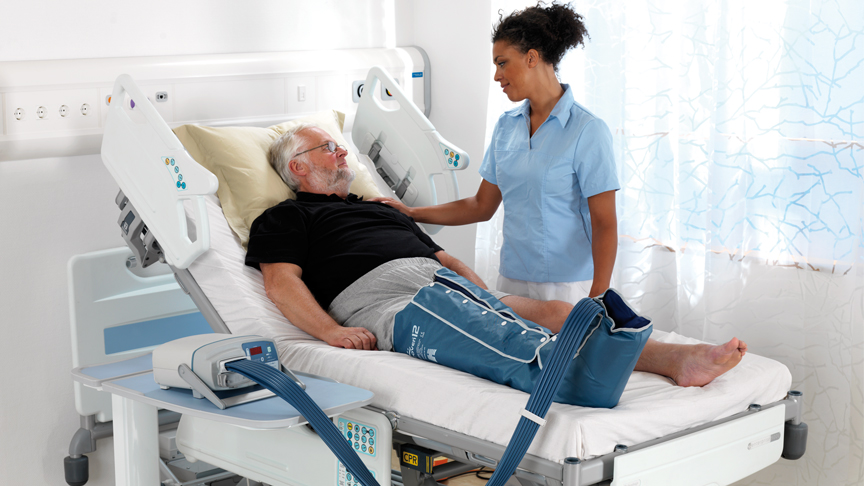 ©arjohuntleigh.com
Λειτουργική φάση αποκατάστασης
Στόχοι κινησιοθεραπείας:
Πλήρες  εύρος κίνησης των αρθρώσεων(R.O.M).
Βελτίωση της ελαστικότητας των  περιοχών με μοσχεύματα.
Ασκήσεις δύναμης και  αντοχής με βάρη  Ενδυνάμωση.
Έξοδος του εγκαυματία από το νοσοκομείο. 
Επιστροφή του εγκαυματία στις καθημερινές του δραστηριότητες.
Ειδή ασκήσεων:
Ασκήσεις για την αύξηση της τροχιάς κίνησης των αρθρώσεων
Διατάσεις.
Υποβοηθούμενες κινήσεις  στα όρια του  πόνου/6-10 φορές επανάληψη.
Ενεργητικές κινήσεις  για πλήρες ROM και για την ενεργοποίηση της μυικής αντλίας.
Αντιστάσεως.
Λειτουργικές ασκήσεις
 Για επιστροφή στις καθημερινές   δραστηριότητες.
Ικανοποιητικό ROM κίνησης
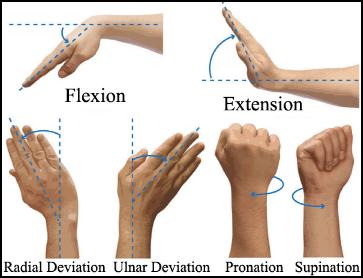 ΛΕΙΤΟΥΡΓΙΚΗ ΑΠΟΚΑΤΑΣΤΑΣΗ
Άνω ή κάτω άκρο
Ενιαία βιοκινητική αλυσίδα
Λειτουργική φάση αποκατάστασης
Ισομετρική άσκηση με τη χρήση  βάρους για την ολοκλήρωση της κίνησης υπτιασμού πρηνισμού
Άσκηση αντίστασης στη πελματιαία κάμψη της ΠΔΚ
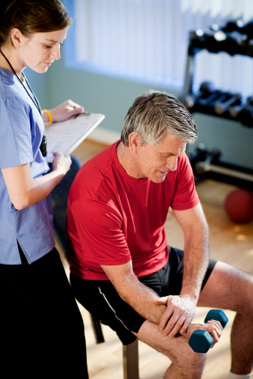 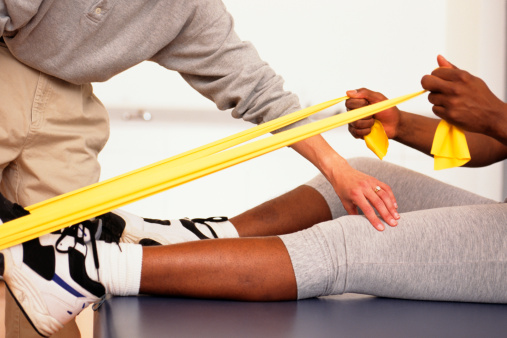 © joelvanderlugt.wordpress.com
© evergreenrehab.com
Λειτουργική φάση αποκατάστασης
Αυτοδιάταση για τους καμπτήρες του καρπού και των δακτύλων




Άσκηση με βάρος για την ενδυνάμωση των καμπτήρων του γόνατος
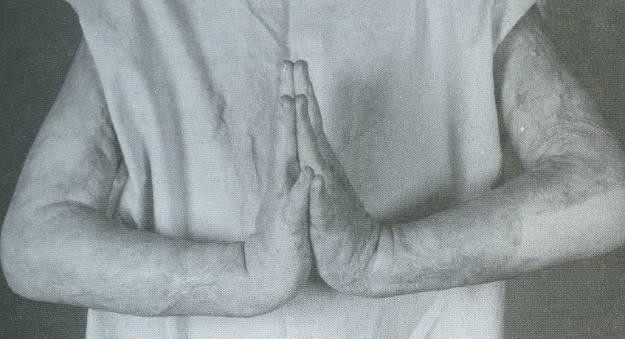 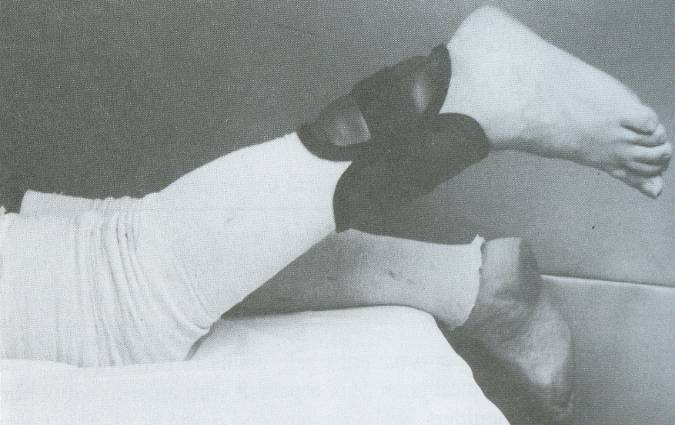 Άσκηση αντίστασης
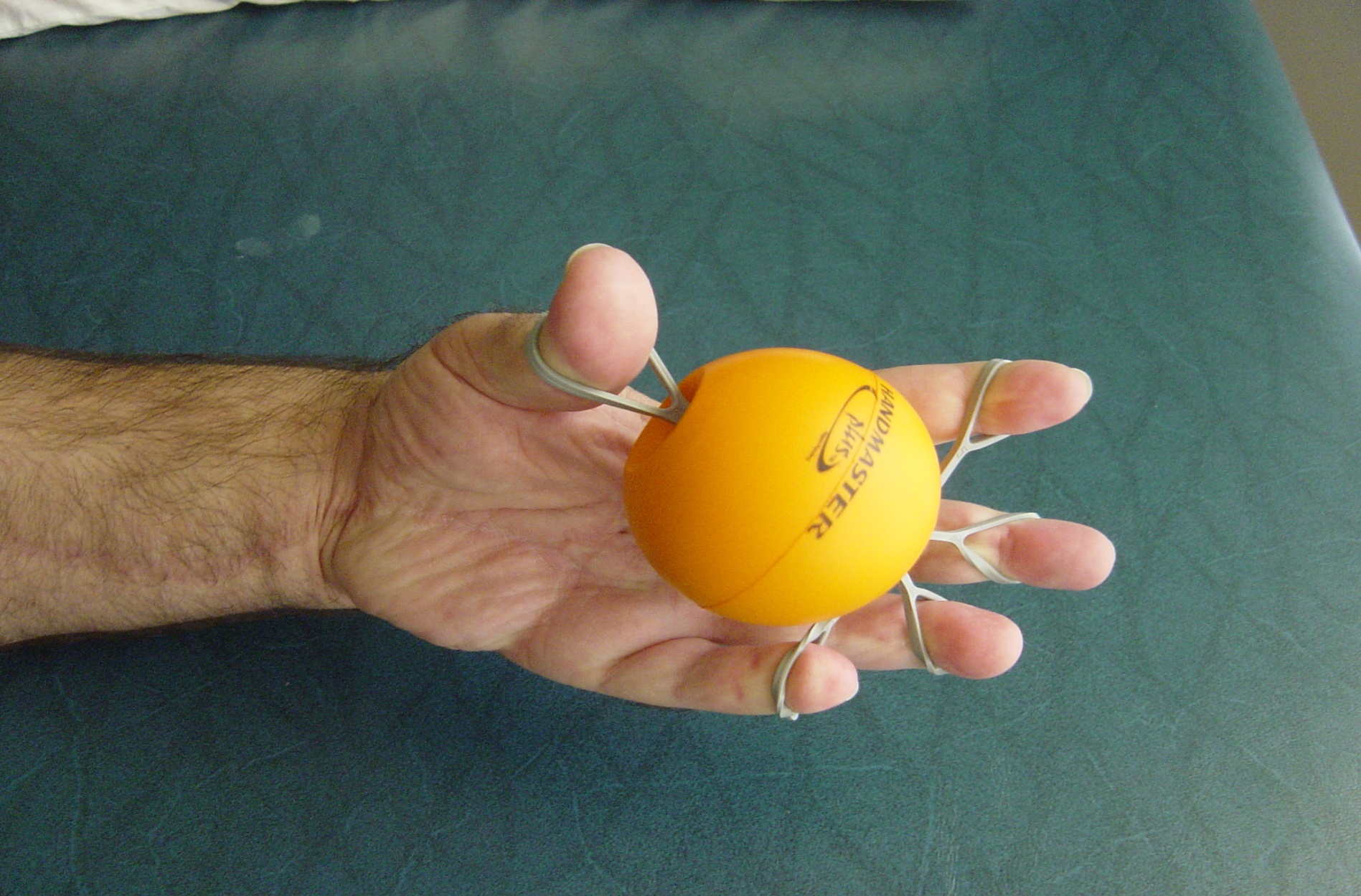 Άσκηση αντίστασης
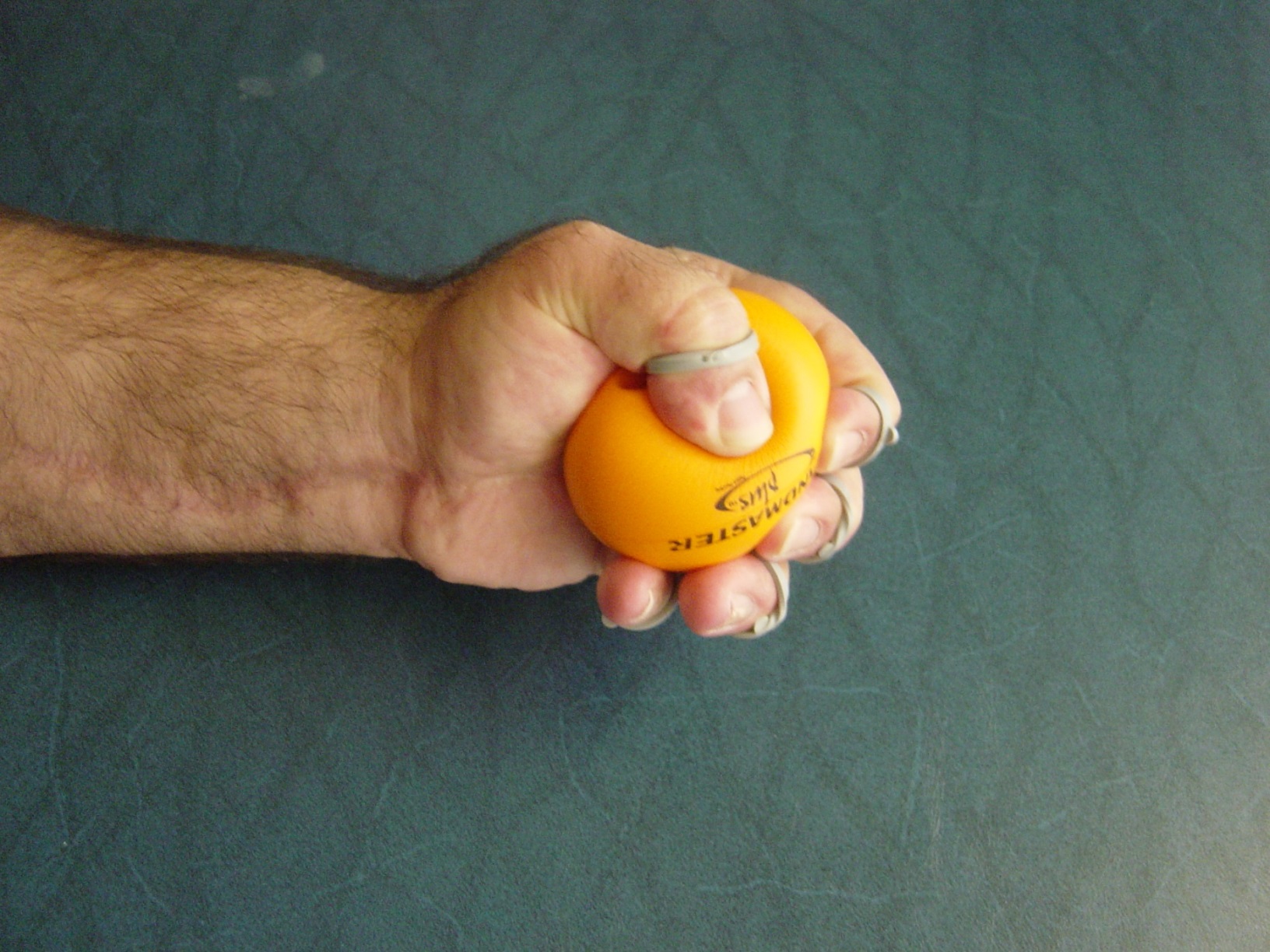 Λάστιχα - ελατήρια
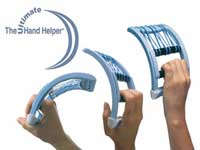 Ασκήσεις αυτοδιάτασης και ενδυνάμωσης καρπού
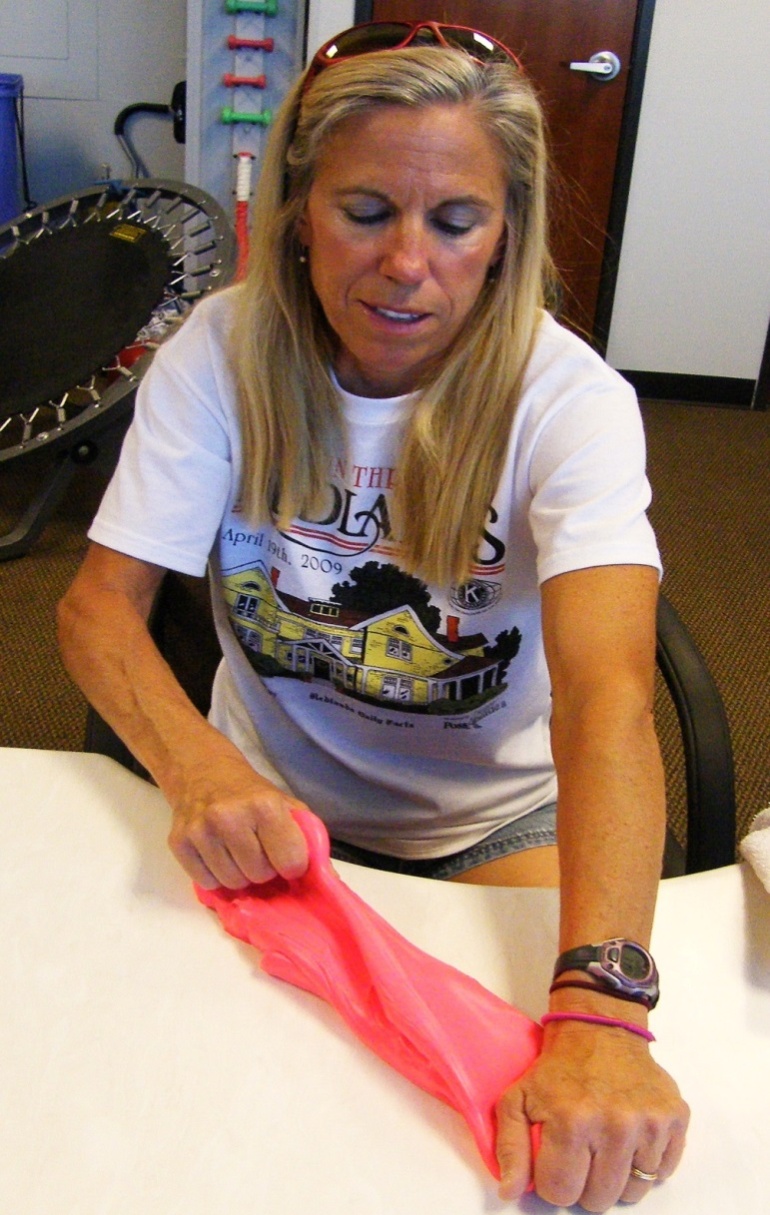 Κινησιοθεραπεία για μείωση του σπασμού και βελτίωση της κίνησης των άνω ακρών
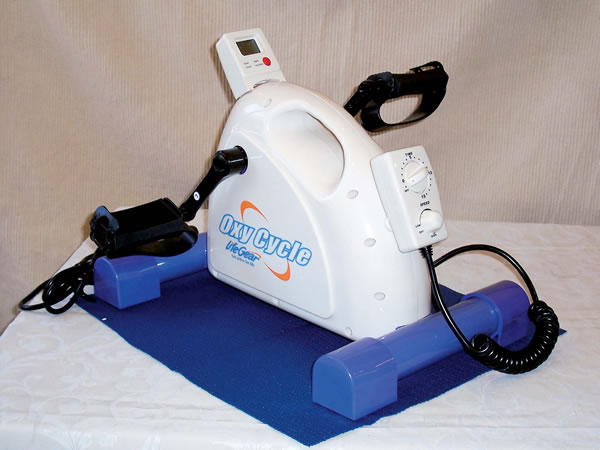 Ενεργητικές κινήσεις των δαχτύλων για ενεργοποίηση της μυϊκής αντλίας
Λειτουργική φάση αποκατάστασης
Χρήση STEPS για την επανεκπαίδευση της ανάβασης σε κλίμακα.
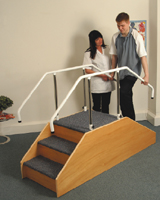 © assistireland.ie
Βιβλιογραφία
Iωάννοβιτς I. H εγκαυματική νόσος. Πλαστική Xειρουργική, 1990, Vol. I, 20, 367-427.
Panayotou P., Ioannovich I., Alexakis D. Epidemiological data on Burn Injuries in Greece: a statistical evaluation. Burns 1991, 17, (1), 47-49. 
Bull J.P. Causes, Prognosis and Prevention of Burns. The Medical Press 1958, 239-205. 
Clark J.C., Reid H.W., Gilmour, Campbell D. Mortality probability in victims of fire trauma: revised equation to include inhalation injury. Brit. Med. J. 1986, 292: 1303. 
Tobiasen J., Hiebert J., Edlich R. Prediction of burn mortality. Surgery, Gynecology and obstetrics 1982, 154: 711-714.
Stern M., Waisbren B. Comparison of methods of predicting burn mortality. Burns 1979, 6: 119-23. 
Sachs A., Watson J. Four years' experience at a specialized burns centre. Lancet 1969, 718.
Knaus W., Draper E., Douglas W. Apache II: A severity of disease classification system. Critical Care Medecine, 13: 818-29.
Βιβλιογραφία
Stavropoulou V., Daskalakis J., Ioannovich J. A new prognostic index, Annals of the M.B.C. June 1993, Vol. VI, N. 2. 
Muir J.K.F., Barklay T.L., Settle J.A.D. Burns and their Treatment 1987, Butterworths, London. 
Σέχας M. Kαταπληξία, Λίτσας 1988. 
Ioannovich J., Alexakis D., Panayotou P., Liakakos T., Mantas N. Plasma Fibronectin Levels in burned patients of early enteral nutrition. III Congresso Argentino de Quemaduras. Buenos Aires, 1989. 
Wilmore D.W., Mason A.D., Pruitt B.A. Insulin Response to Glucose in Hypermetabolic Burn Patients. An. Surg. 1976, 183: 314.
Barbara Lateur Αugmented exercise in the treatment of Reconditioning from major burn injury. 2007 ARC.PHYS.MED REHAB.Vol.88 s18-23.
Peter Esselman Burn Overview: An Overview.2007 ARC.PHYS.MED.REHAB.Vol88  s:3-6
F.Okhovatian Acomparison between two rehabitation protocols 2007            BURNS 33, p.429-434
Τέλος Ενότητας
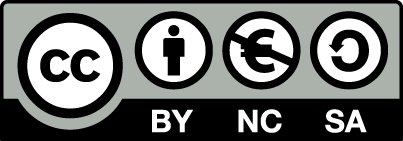 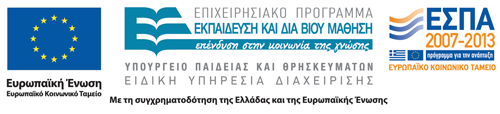 Σημειώματα
Σημείωμα Αναφοράς
Copyright Τεχνολογικό Εκπαιδευτικό Ίδρυμα Αθήνας, Γεωργία Πέττα 2014. Γεωργία Πέττα. «Φυσικοθεραπεία σε ειδικές πληθυσμιακές μονάδες. Ενότητα 12: Ο ρόλος της Φυσικοθεραπείας στην πρόληψη των δυσλειτουργιών λόγω εγκαύματος». Έκδοση: 1.0. Αθήνα 2014. Διαθέσιμο από τη δικτυακή διεύθυνση: ocp.teiath.gr.
Σημείωμα Αδειοδότησης
Το παρόν υλικό διατίθεται με τους όρους της άδειας χρήσης Creative Commons Αναφορά, Μη Εμπορική Χρήση Παρόμοια Διανομή 4.0 [1] ή μεταγενέστερη, Διεθνής Έκδοση.   Εξαιρούνται τα αυτοτελή έργα τρίτων π.χ. φωτογραφίες, διαγράμματα κ.λ.π.,  τα οποία εμπεριέχονται σε αυτό και τα οποία αναφέρονται μαζί με τους όρους χρήσης τους στο «Σημείωμα Χρήσης Έργων Τρίτων».
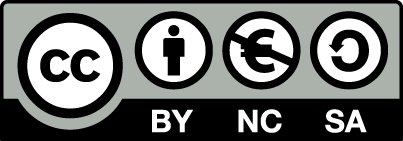 [1] http://creativecommons.org/licenses/by-nc-sa/4.0/ 

Ως Μη Εμπορική ορίζεται η χρήση:
που δεν περιλαμβάνει άμεσο ή έμμεσο οικονομικό όφελος από την χρήση του έργου, για το διανομέα του έργου και αδειοδόχο
που δεν περιλαμβάνει οικονομική συναλλαγή ως προϋπόθεση για τη χρήση ή πρόσβαση στο έργο
που δεν προσπορίζει στο διανομέα του έργου και αδειοδόχο έμμεσο οικονομικό όφελος (π.χ. διαφημίσεις) από την προβολή του έργου σε διαδικτυακό τόπο

Ο δικαιούχος μπορεί να παρέχει στον αδειοδόχο ξεχωριστή άδεια να χρησιμοποιεί το έργο για εμπορική χρήση, εφόσον αυτό του ζητηθεί.
Διατήρηση Σημειωμάτων
Οποιαδήποτε αναπαραγωγή ή διασκευή του υλικού θα πρέπει να συμπεριλαμβάνει:
το Σημείωμα Αναφοράς
το Σημείωμα Αδειοδότησης
τη δήλωση Διατήρησης Σημειωμάτων
το Σημείωμα Χρήσης Έργων Τρίτων (εφόσον υπάρχει)
μαζί με τους συνοδευόμενους υπερσυνδέσμους.
Χρηματοδότηση
Το παρόν εκπαιδευτικό υλικό έχει αναπτυχθεί στo πλαίσιo του εκπαιδευτικού έργου του διδάσκοντα.
Το έργο «Ανοικτά Ακαδημαϊκά Μαθήματα στο ΤΕΙ Αθήνας» έχει χρηματοδοτήσει μόνο την αναδιαμόρφωση του εκπαιδευτικού υλικού. 
Το έργο υλοποιείται στο πλαίσιο του Επιχειρησιακού Προγράμματος «Εκπαίδευση και Δια Βίου Μάθηση» και συγχρηματοδοτείται από την Ευρωπαϊκή Ένωση (Ευρωπαϊκό Κοινωνικό Ταμείο) και από εθνικούς πόρους.
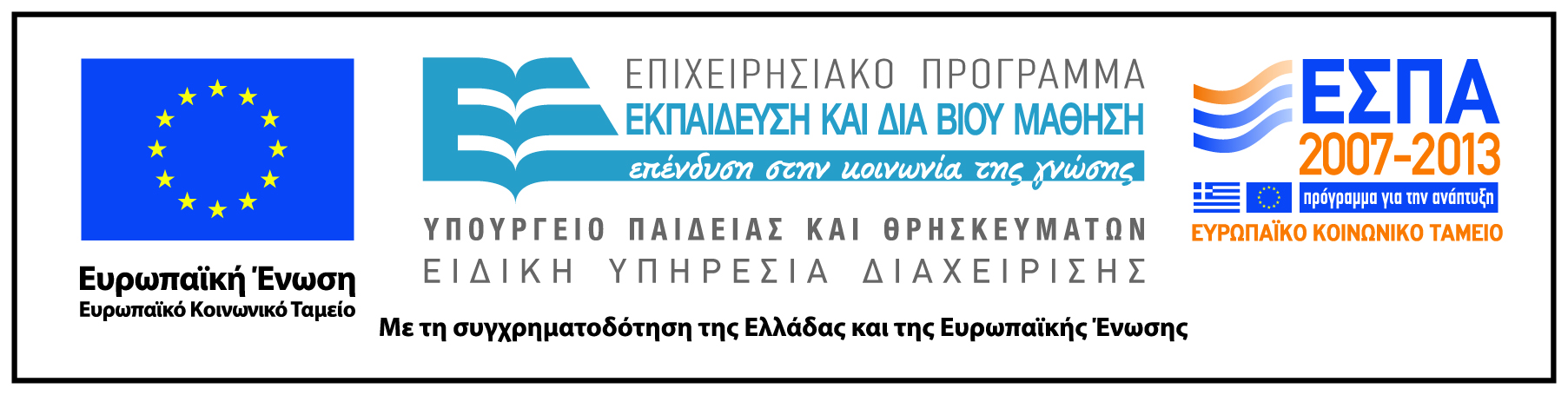